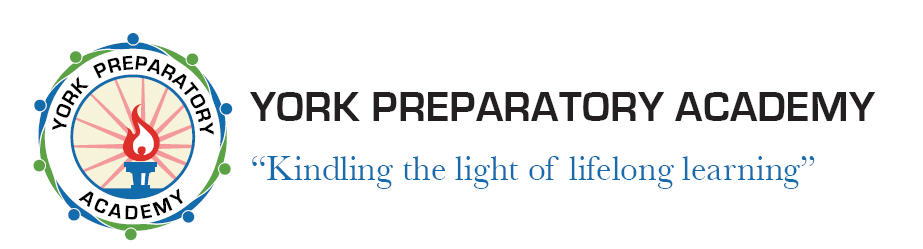 Personal Finance
Budgeting
Presented By
Mrs. Bowden
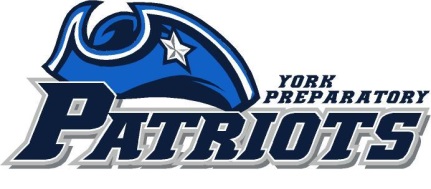 Budgets andFinancial Records
8.1	Budgeting and Planning
8.2	Legal Agreements andRecord Keeping
GOALS
Explain the purpose of financial planning and prepare a personal budget.
Explain the need for and create a net worth statement and a personal property inventory.
Financial Planning Basics
Planning, budgeting, and keeping good records provide the road map that leads to financial security.
The Budgeting Process
phase 1: Assess your personal and financial situation (needs, values, life situation).

phase 2: Set personal and financial goals.

phase 3: Create a budget for fixed and variable expenses based on projected income.

phase 4: Monitor current spending (saving, investing) patterns.

phase 5: Compare your budget to what you have actually spent.

phase 6: Review financial progress and revise budgeted amounts.
college – lesson 1 - slide 1-A
Goal-setting guidelines
well-written personal and financial goals SHOULD:

be realistic
	A student working part-time is not likely to be able to afford a new car every couple of years.

be specific
	“I want to save $5,000 for a down payment to buy a house.”

have a timeframe
	“I want to pay off my credit card within the next 18 months.”

state the action to be taken
	“I want to start an automatic deposit savings account with monthly withdrawals from mychecking account.”
college – lesson 1 - slide 1-B
Getting Started
Income and expenses
Gross income
Disposable income
Financial plan
A financial plan is a set of goals for spending, saving, and investing the money your receive
Resources and obligations
Visualizing Your Future
What comes in and how it goes out
Changes you could make
SLIDE 8
Chapter 8
Preparing a Budget
A budget is a spending and saving plan based on your expected income and expenses. 
Money coming in (earnings plus borrowing) must equal money going out (spending plus saving). 
The budget must balance. 
A budget helps you plan your spending and saving so that you won’t have to borrow money or use credit to meet your daily needs.
Steps in Preparing a Budget
Estimate your income.
Estimate your expenses.
Decide how much to save.
Balance your budget.
The budget balances.
Simple Budget
Chapter 8
SLIDE 11
Monthly Budget
Fixed expenses are costs that do not change from month to month.
Variable expenses are costs that vary in amount and type, depending on the choices you make.
Personal Records
Good personal records makes budgeting and long-range planning easier.
Your records also make it easier to prepare income tax returns, credit applications, and other financial forms. 
You should keep five types of personal records:
Income and expenses records 
Net worth statement
Personal property inventory
Tax records
Other miscellaneous documents
Income and Expenses Records
Examples of income records
W-2 forms 
Statements from banks
Statements from investment companies
Examples of income records 
Receipts listing charitable contributions
Medical bills
Receipts for work-related expenses
Net Worth Statement
A net worth statement shows a person’s net worth based on his or her assets and liabilities.
Assets are items of value that a person owns.
Money or debts you owe to others are called liabilities.
When you subtract your liabilities from your assets, the difference is known as net worth.
Assets – Liabilities = Net worth
SLIDE 15
Chapter 8
These two numbers must be the same.
Net Worth Statement
Chapter 8
SLIDE 16
Personal Property Inventory
A personal property inventory is a list of the valuable items you own, along with their purchase prices and approximate current values. 
Personal property includes anything of value inside your home—clothing, furniture, appliances, and so forth.
SLIDE 17
Chapter 8
(continued)
Personal Property Inventory
Chapter 8
SLIDE 18
Tax Records
All taxpayers should keep copies of their tax records for at least three years after they file their tax return. 
Tax records include the tax return itself (a copy of the signed form), W-2 forms, and other receipts verifying income and expenses listed on each return. 
Keep your tax records in a safe place in case of an audit.
SLIDE 19
Chapter 8
Other Miscellaneous Documents
Lists of credit card numbers
Car titles
Insurance policies
Birth certificates
Marriage certificates
Passports
SLIDE 20
Chapter 8
Lesson 8.2 Legal Agreements andRecord Keeping
GOALS
List the elements of a legally binding agreement.
Design an effective filing system for your personal records.
SLIDE 21
Chapter 8
Legally Binding Agreement
A contract is a legally enforceable agreement between two or more people.
Common legal agreements
Credit accounts
Mortgage loans
Rental agreements
Express contracts
Oral
Written
Implied contracts
SLIDE 22
Chapter 8
Contract Elements
Agreement
Consideration
Contractual capacity
Legality
SLIDE 23
Chapter 8
Agreement
A contract has legal agreement when a valid offer is made and accepted. 
Both the offer (made by a person called the offeror) and acceptance (made by a person called the offeree) must express a voluntary intent to be bound. 
When one person makes an offer and another person changes it, the second person is making a counteroffer.
SLIDE 24
Chapter 8
(continued)
Agreement
Genuine agreement does not exist when there is a mistake, fraud (an intentional misrepresentation), duress (threats), or undue influence (having free will overcome by a person who has a special interest, such as a parent or guardian).
SLIDE 25
Chapter 8
Consideration
Consideration is something of value exchanged for something else of value. 
Consideration may be an item of value, money, a promise, or a performed service. 
If one person is to receive something but gives nothing in return, the contract may not be enforceable.
The idea behind consideration is that each party to the agreement receives something of value.
SLIDE 26
Chapter 8
Contractual Capacity
Contractual capacity refers to the competence (legal ability) of the parties to enter a contract. 
Competent parties are people who are legally capable of agreeing to a binding offer. 
Those who are unable to protect themselves because of mental deficiency or illness, or who are otherwise incapable of understanding the consequences of their actions, cannot be held to contracts. 
Minors have limited contractual capacity, which means that they may legally set aside contractual obligations.
SLIDE 27
Chapter 8
Legality
To be legally enforceable, a contract must have a lawful purpose. 
Some contracts must have a special form in order to be legally enforceable. 
For example, a contract for sale of real estate would have to contain a specific legal description of the property. 
A deed to transfer title to property would have to be notarized. 
When a document is notarized the signature is verified by a notary public, who then applies a notary seal.
SLIDE 28
Chapter 8
Statute of Frauds
Every state has a statute of frauds to prevent harm due to fraudulent conduct. 
This law requires that some contracts be in writing and signed to be legally binding. 
Examples include the following:
Contracts for the sale of real property (homes and land)
Contracts that cannot be fully performed in less than a year
Contracts involving the sale of goods for $500 and over
Contracts in which one person agrees to pay the debts of another
Contracts in consideration of marriage
SLIDE 29
Chapter 8
Responsibilities in Agreements
Fill in all blank spaces or indicate N/A for items that are not applicable.
Write all terms clearly. 
Enter dates, amounts, and other numbers correctly and clearly.
Be sure the seller has supplied all relevant information.
Understand all terms contained in the agreement.
Check that no changes have been made after you have signed it.
Keep a copy of the agreement.
SLIDE 30
Chapter 8
Negotiable Instruments
A negotiable instrument is an unconditional written promise to pay a specified sum of money upon demand of the holder. 
Common negotiable instruments
Checks
Promissory notes
SLIDE 31
Chapter 8
Promissory Note
Written promise to pay a certain sum of money to another person or to the holder of the note on a specified date
Legal document, and payment can be enforced by law
Parties involved
The maker is the person who creates and signs the promissory note and agrees to pay it on a certain date. 
The payee is the person to whom the note is made payable. 
A co-signer is a person who promises to pay the debt of another person.
SLIDE 32
Chapter 8
Warranties
A warranty, also called a guarantee, is a statement assuring quality and performance of a product or service. 
If the product fails, the warranty usually states what remedies are available, such as return of the product for the purchase price or repair of the product at no extra charge.
Implied warranties
Written warranties
SLIDE 33
Chapter 8
Personal Record Keeping
As you begin to accumulate financial records and legal documents, you should have a good filing system.
A filing system allows you to:
Organize
Store
Retrieve
SLIDE 34
Chapter 8
Paper Filing System
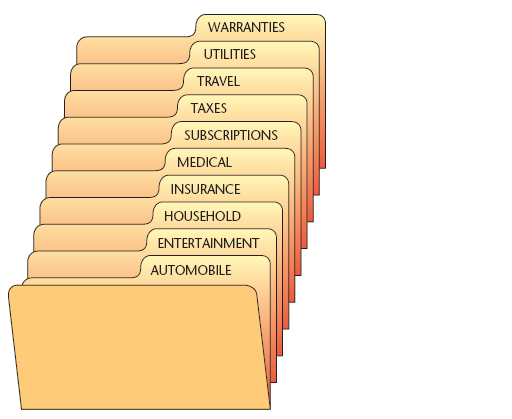 Folders
Labels
File cabinet
SLIDE 35
Chapter 8
Electronic Record Keeping
The advantages of computerized systems include the following:
Ease of updating information
Ease of record storage and retrieval
Speed of making new computations and comparisons
SLIDE 36
Chapter 8
Software Programs
Many software programs can help you keep better records.
A spreadsheet is a computer program that organizes data in columns and rows and can perform calculations using the data. 
A database is a computer program that organizes data for easy search and retrieval.
SLIDE 37
Chapter 8